Qu’est-ce que c’est?

Water/LKS2/French
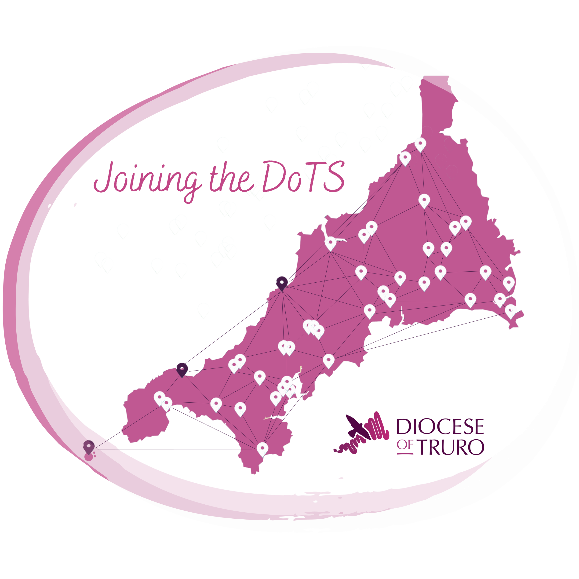 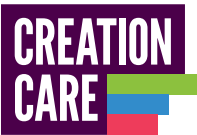 Qu’est-ce que c’est
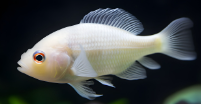 a fish
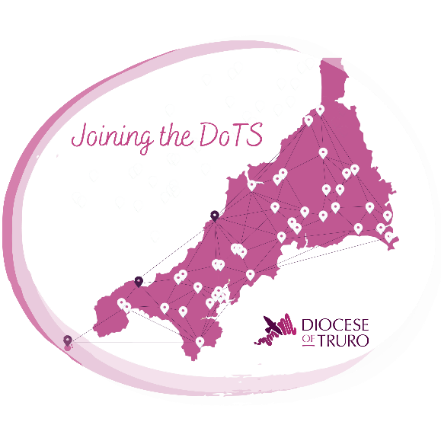 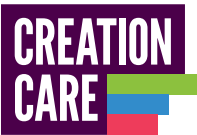 Qu’est-ce que c’est
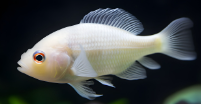 un poisson
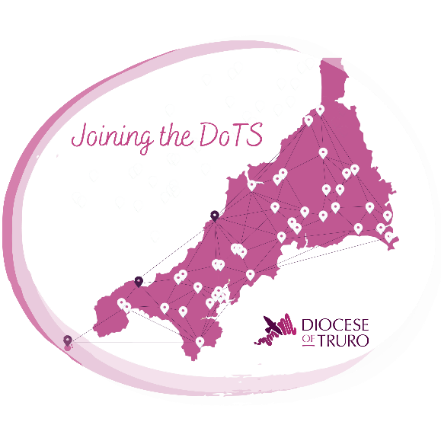 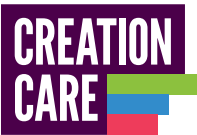 Qu’est-ce que c’est
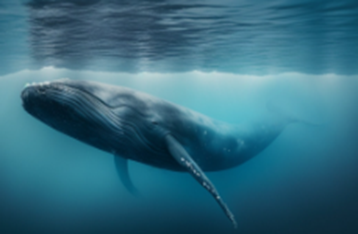 a whale
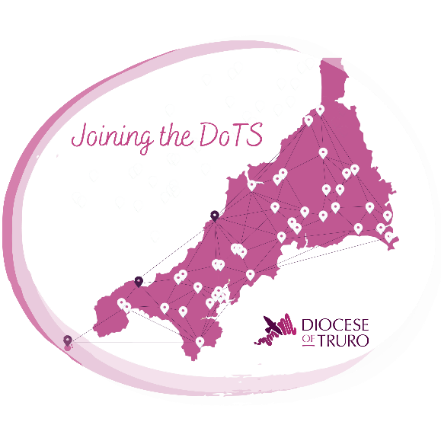 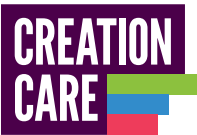 Qu’est-ce que c’est
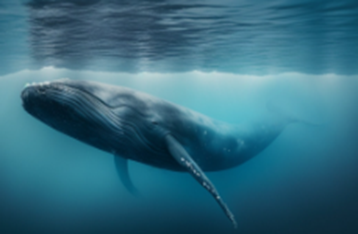 une baleine
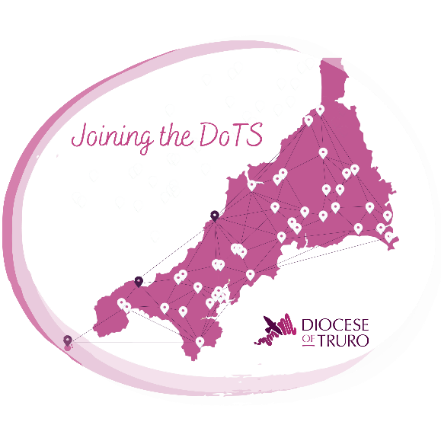 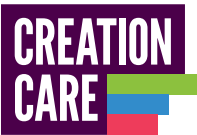 Qu’est-ce que c’est
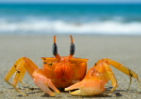 a crab
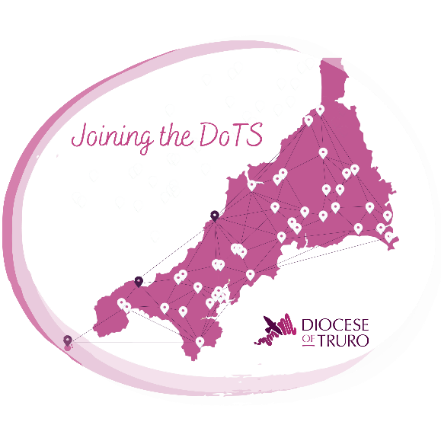 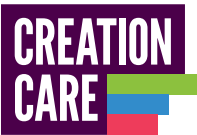 Qu’est-ce que c’est
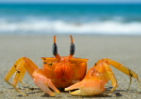 un crabe
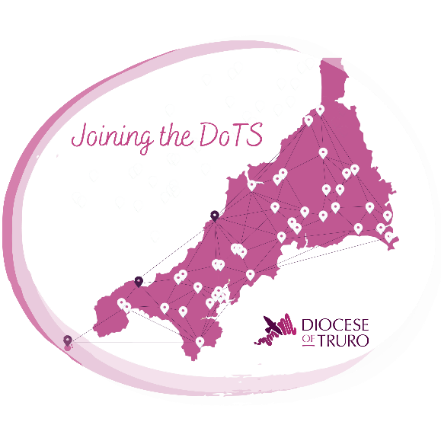 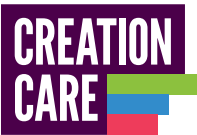 Qu’est-ce que c’est
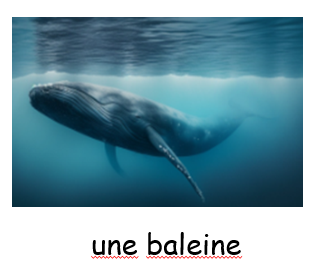 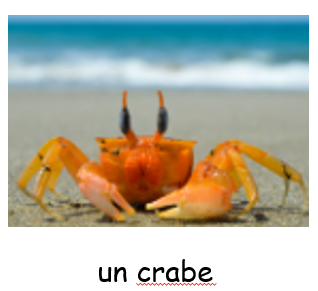 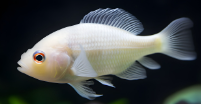 un poisson
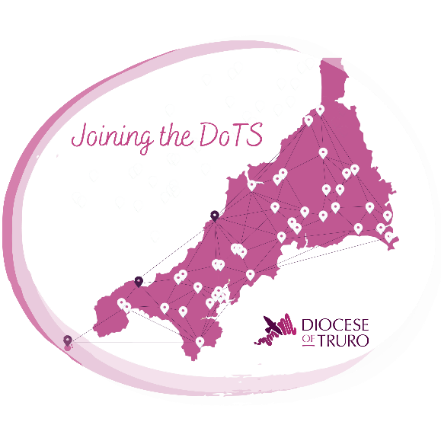 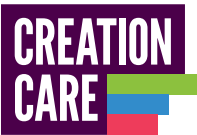 Qu’est-ce que c’est
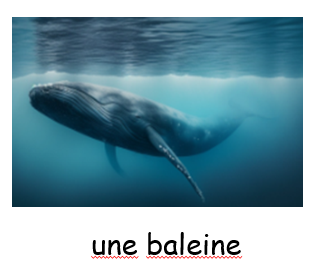 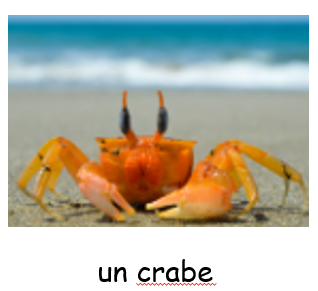 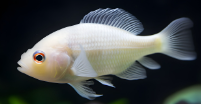 un poisson
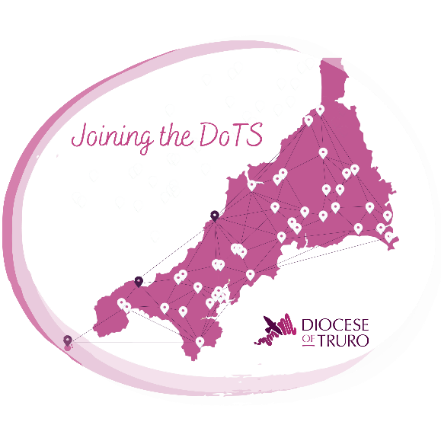 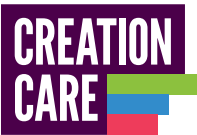 Qu’est-ce que c’est
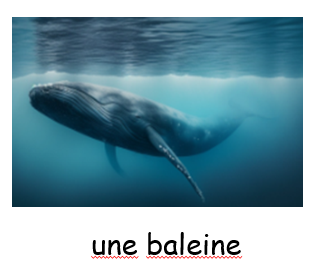 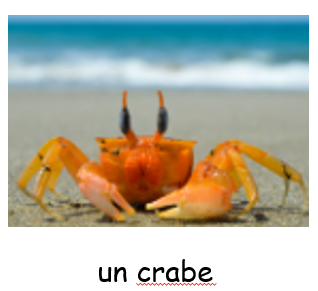 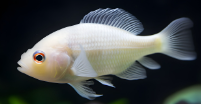 un poisson
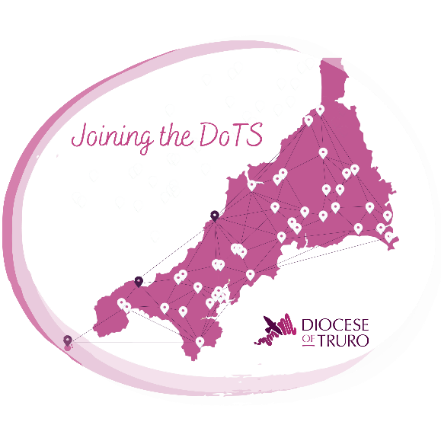 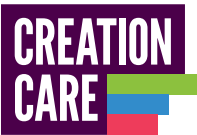 Qu’est-ce que c’est
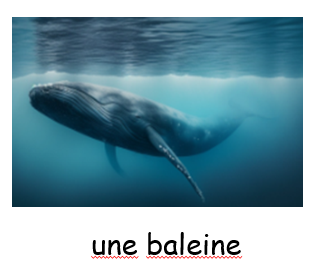 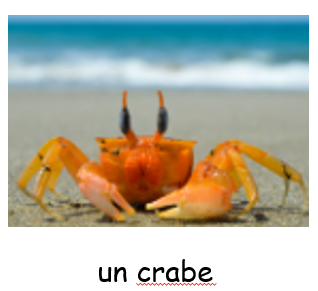 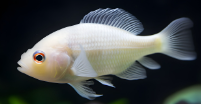 un poisson
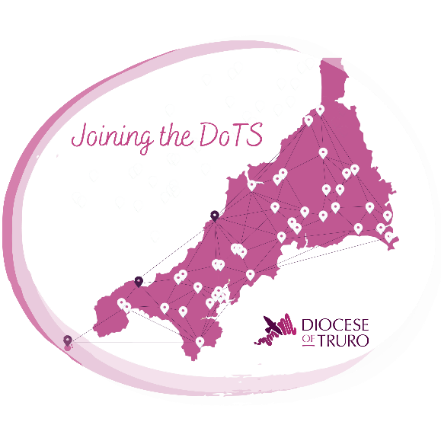 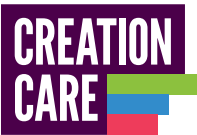 Qu’est-ce que c’est
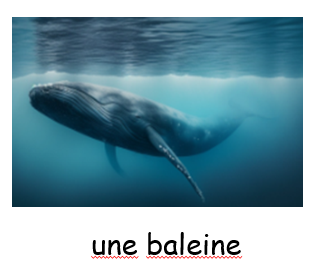 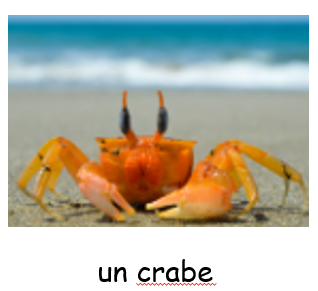 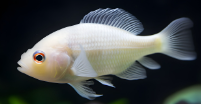 un poisson
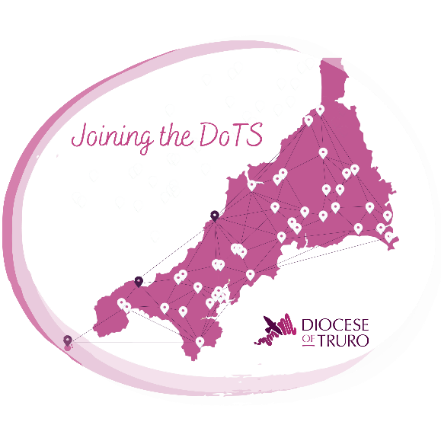 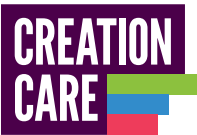 Qu’est-ce que c’est
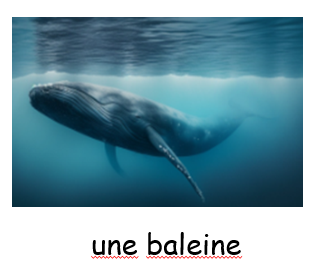 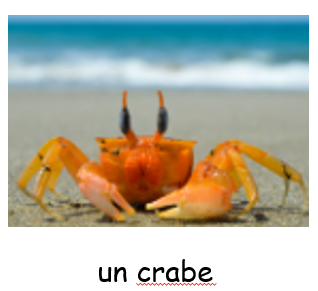 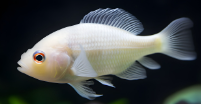 un poisson
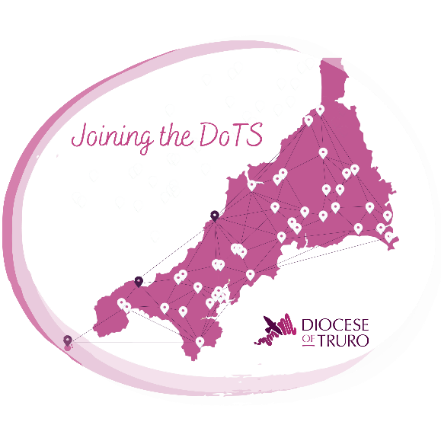 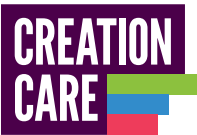 Qu’est-ce que c’est
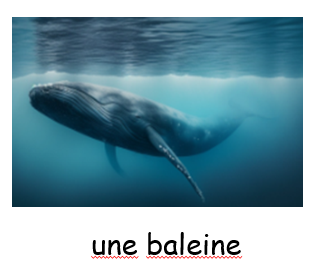 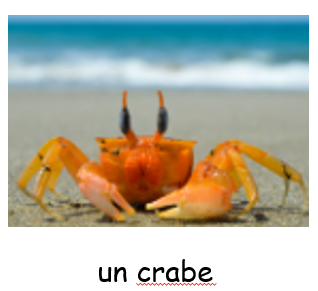 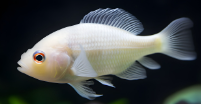 un poisson
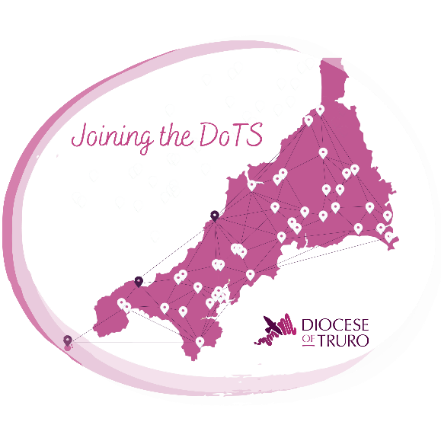 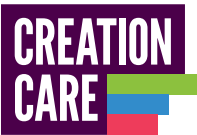 Qu’est-ce que c’est
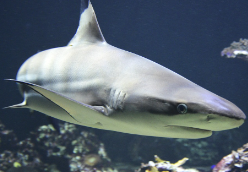 a shark
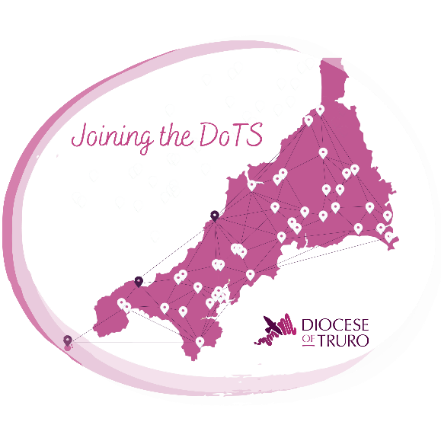 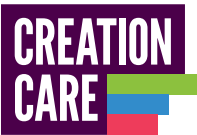 Qu’est-ce que c’est
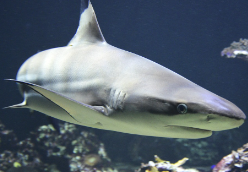 un requin
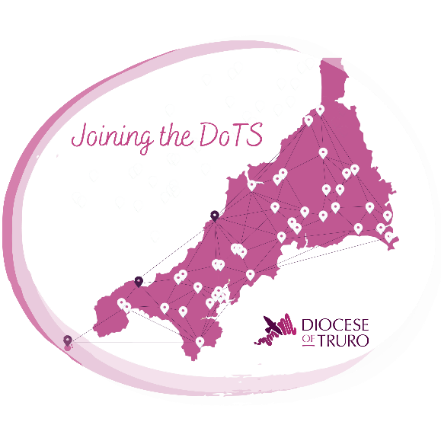 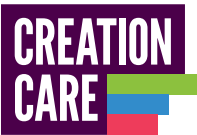 Qu’est-ce que c’est
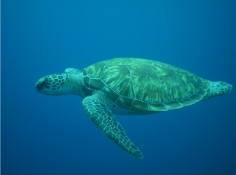 a turtle
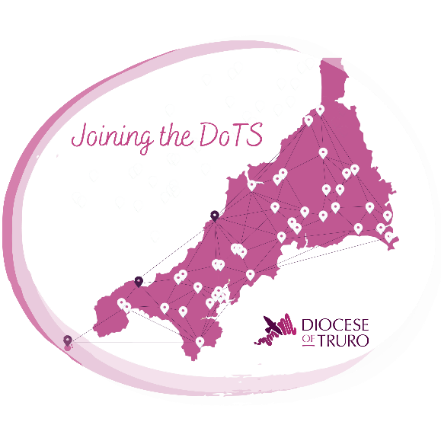 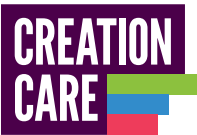 Qu’est-ce que c’est
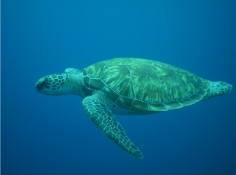 une tortue
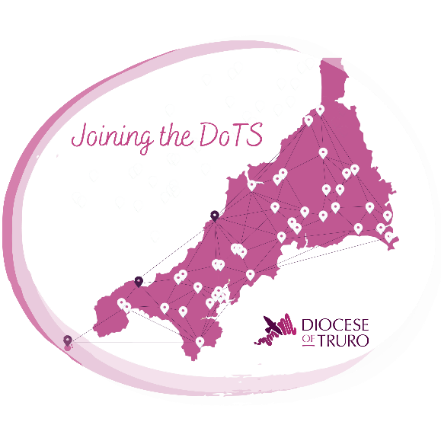 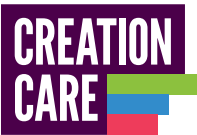 Qu’est-ce que c’est
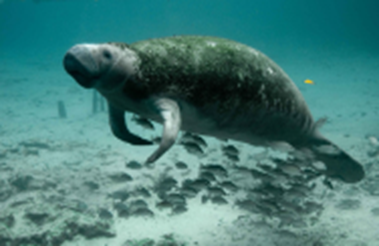 a manatee 
(sea cow)
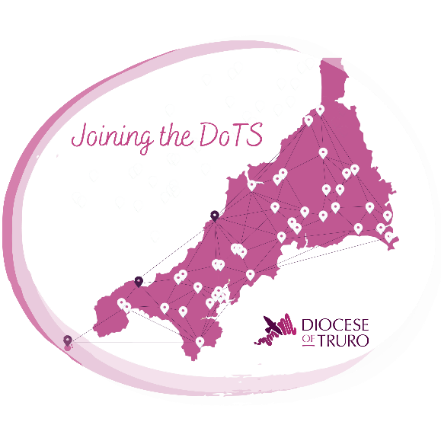 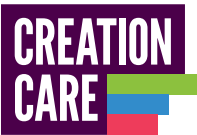 Qu’est-ce que c’est
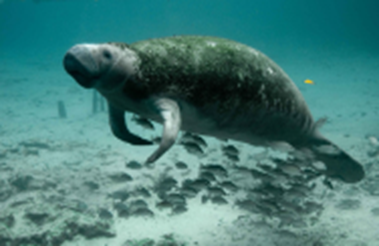 un lamantin
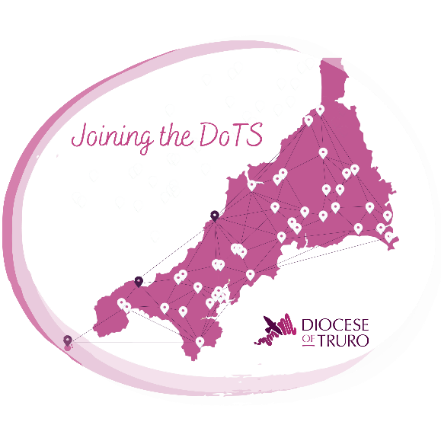 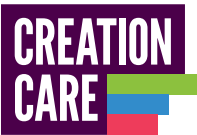 Qu’est-ce que c’est
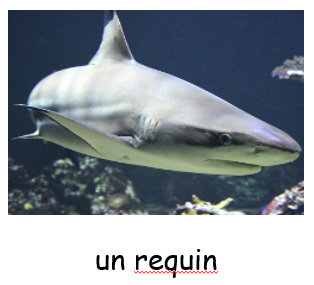 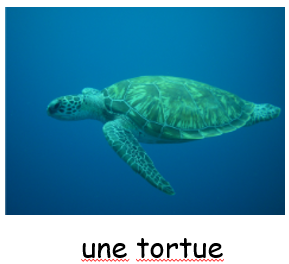 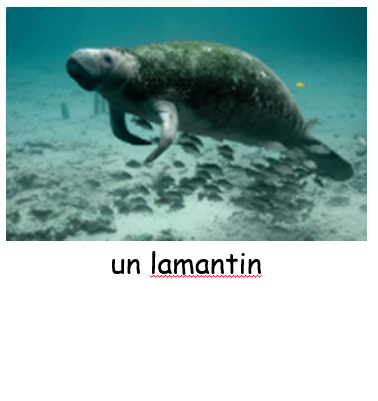 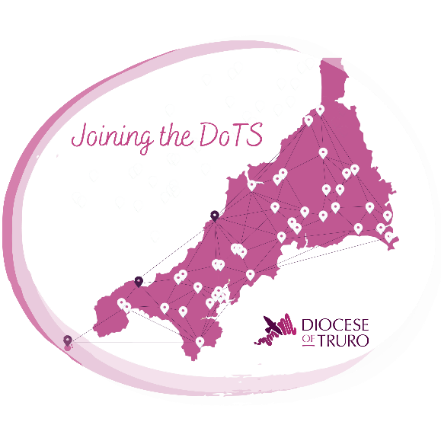 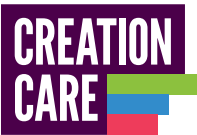 Qu’est-ce que c’est
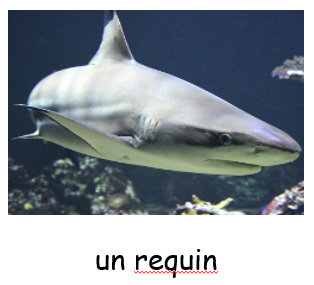 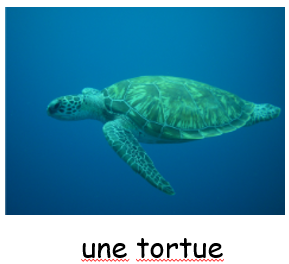 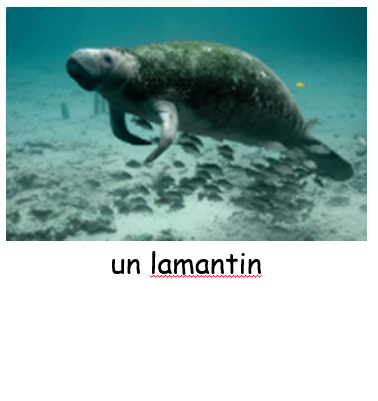 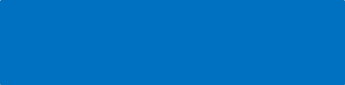 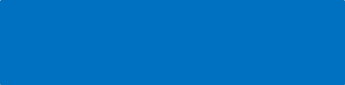 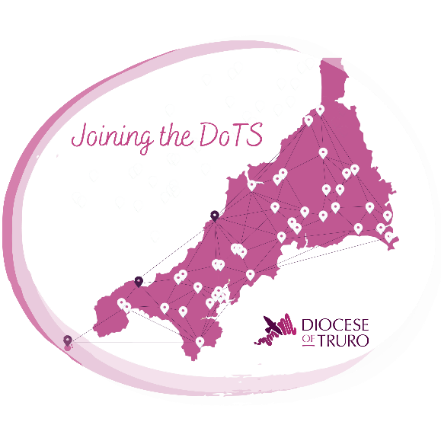 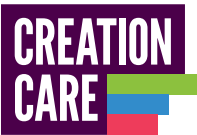 Qu’est-ce que c’est
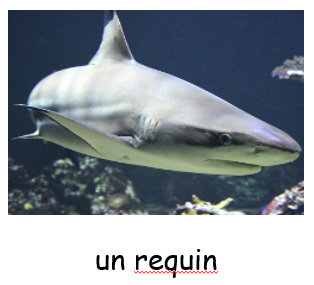 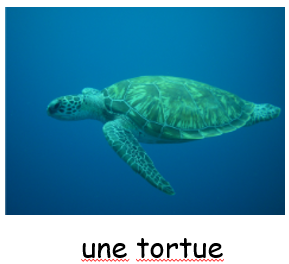 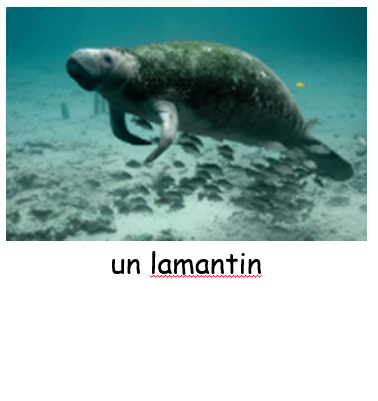 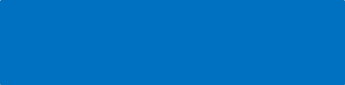 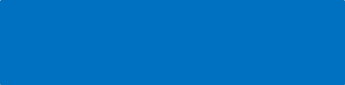 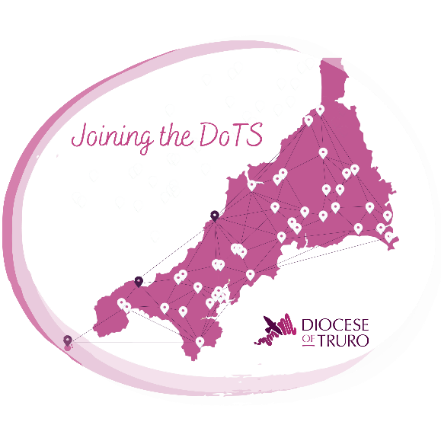 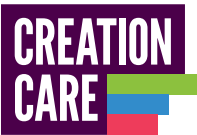 Qu’est-ce que c’est
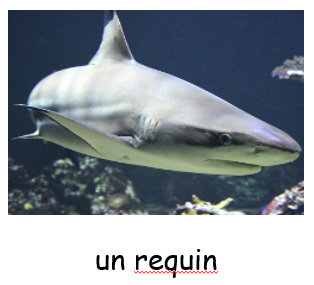 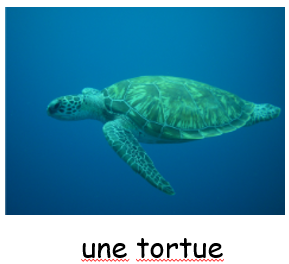 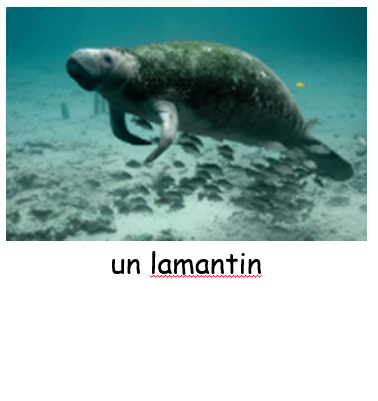 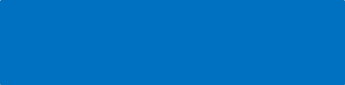 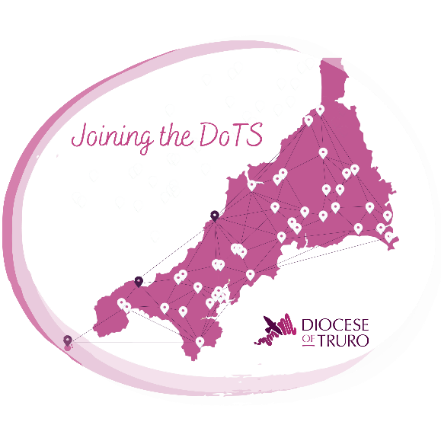 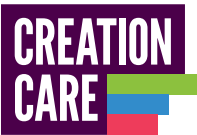 Qu’est-ce que c’est
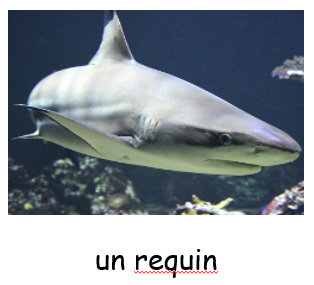 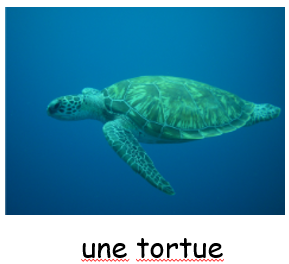 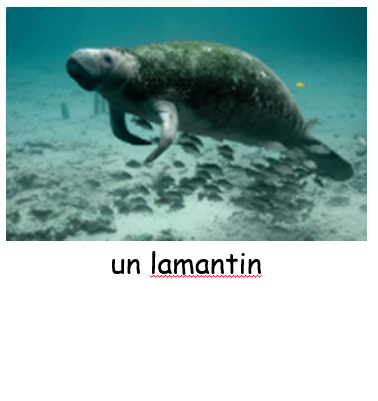 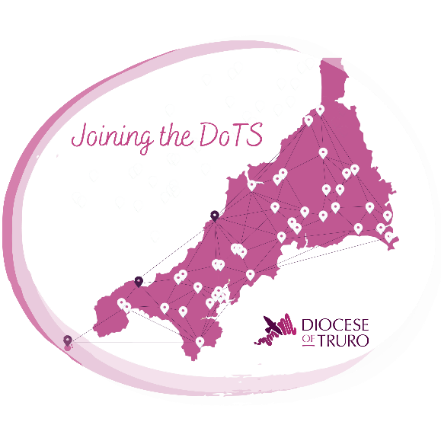 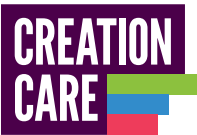 Qu’est-ce que c’est
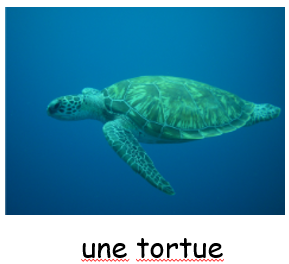 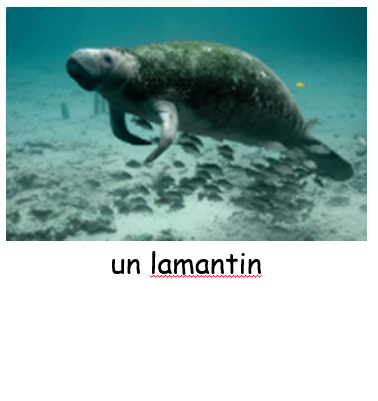 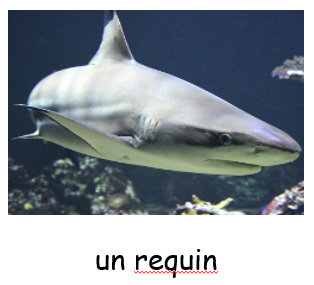 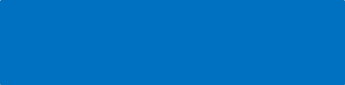 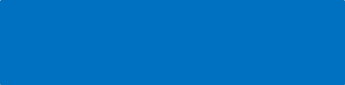 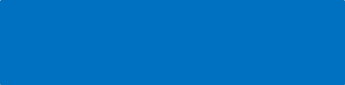 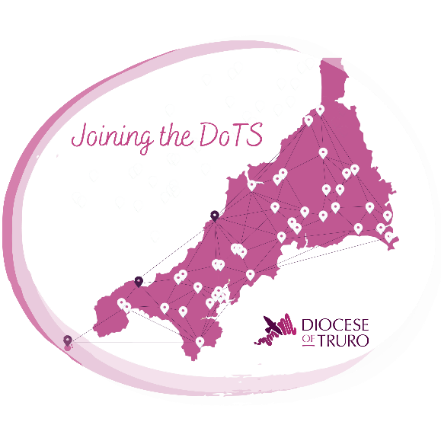 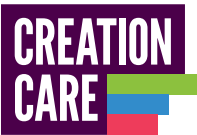 Qu’est-ce que c’est
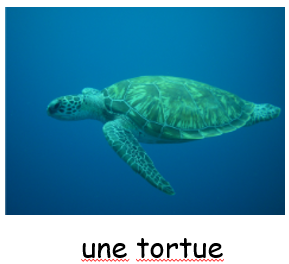 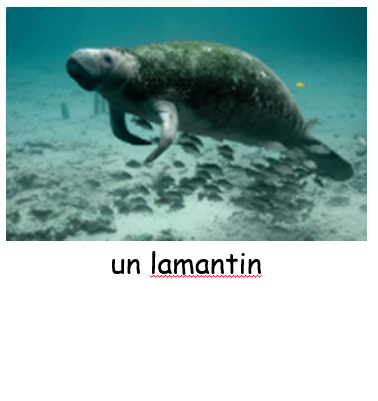 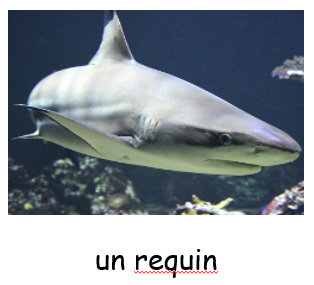 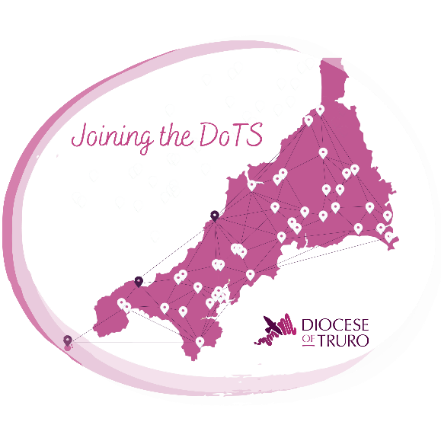 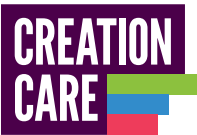 Qu’est-ce que c’est
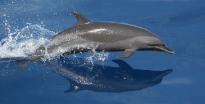 a dolphin
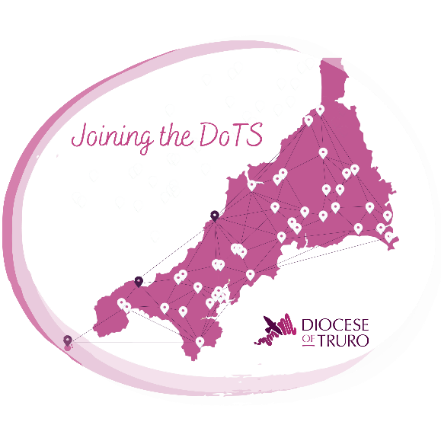 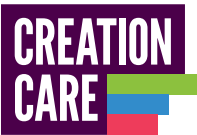 Qu’est-ce que c’est
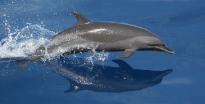 un dauphin
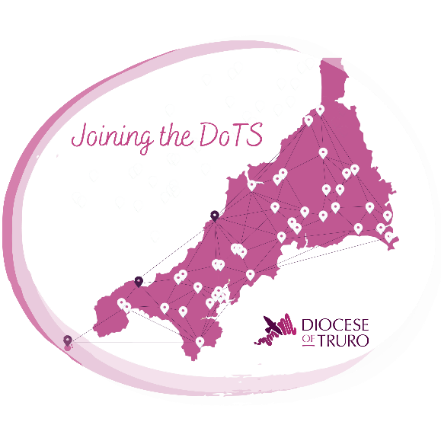 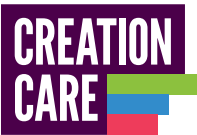 Qu’est-ce que c’est
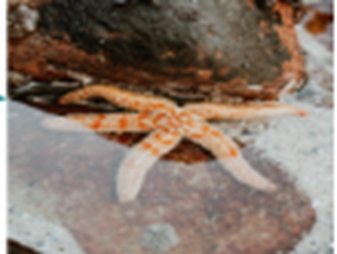 a starfish
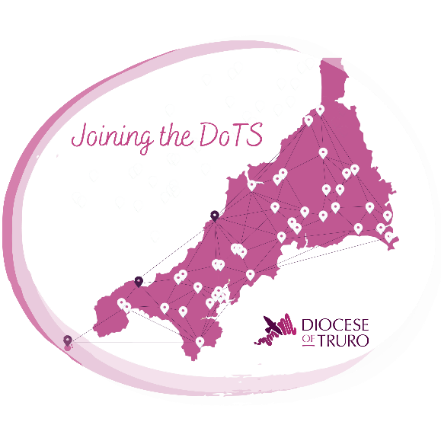 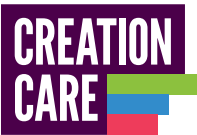 Qu’est-ce que c’est
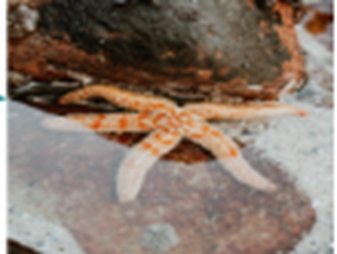 une étoile de mer
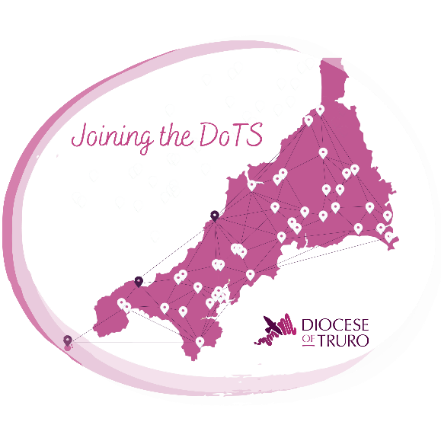 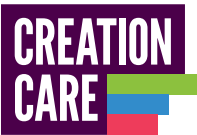 Qu’est-ce que c’est
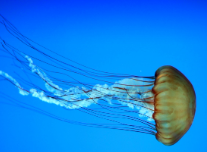 a jellyfish
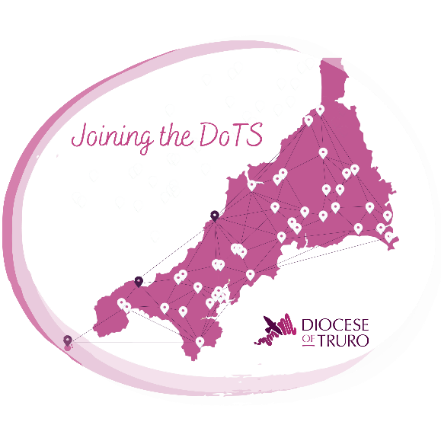 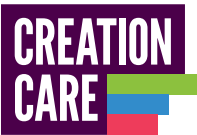 Qu’est-ce que c’est
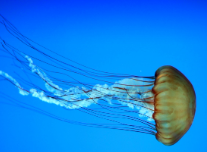 une méduse
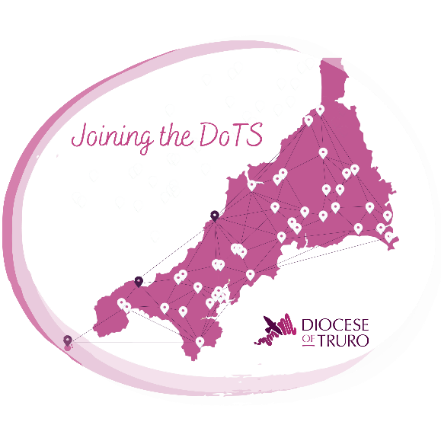 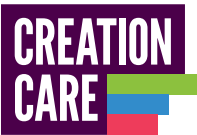 Qu’est-ce que c’est
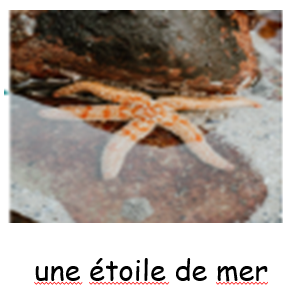 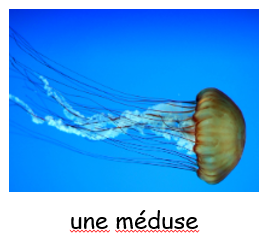 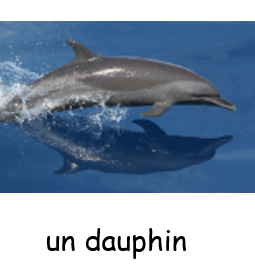 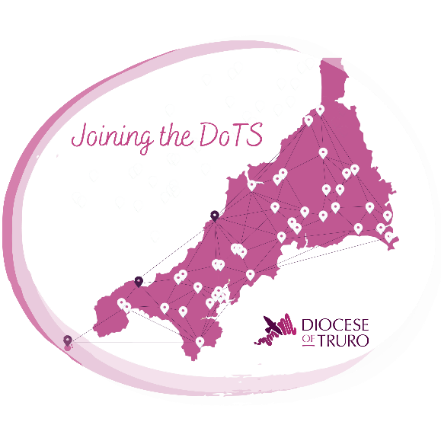 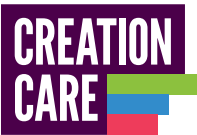 Qu’est-ce que c’est
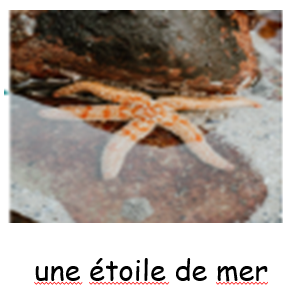 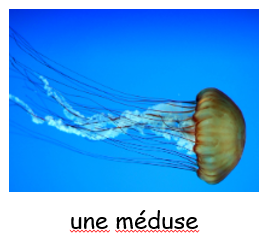 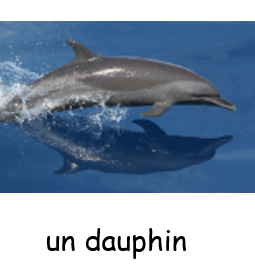 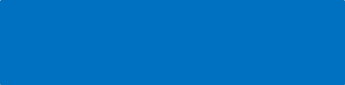 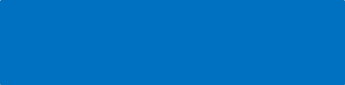 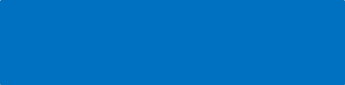 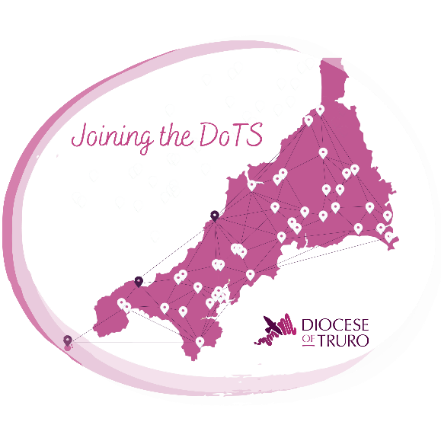 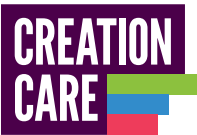 Qu’est-ce que c’est
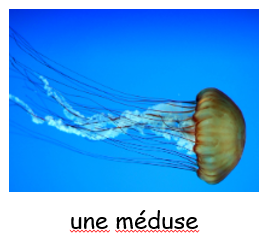 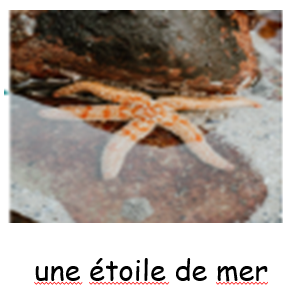 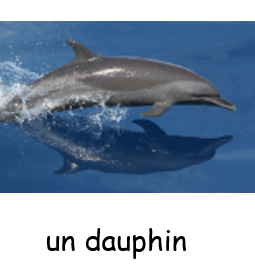 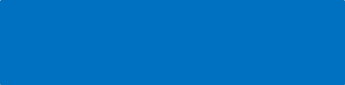 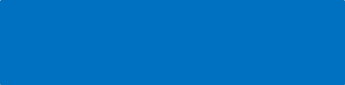 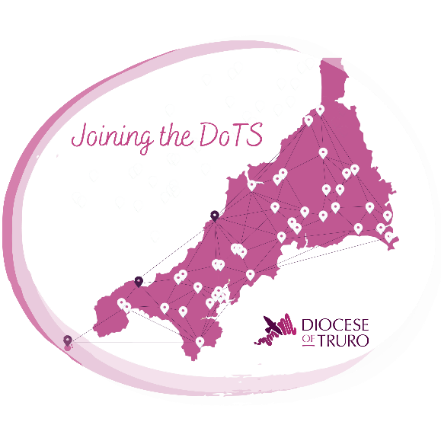 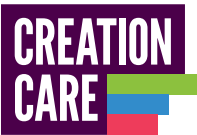 Qu’est-ce que c’est
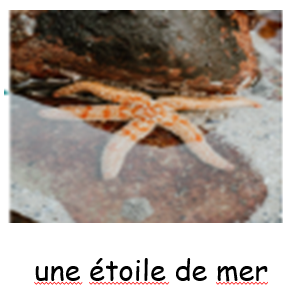 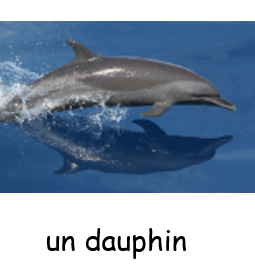 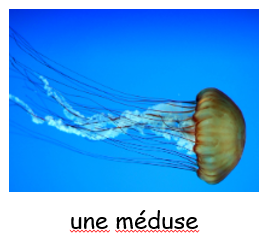 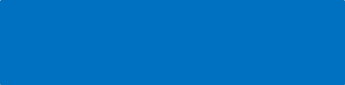 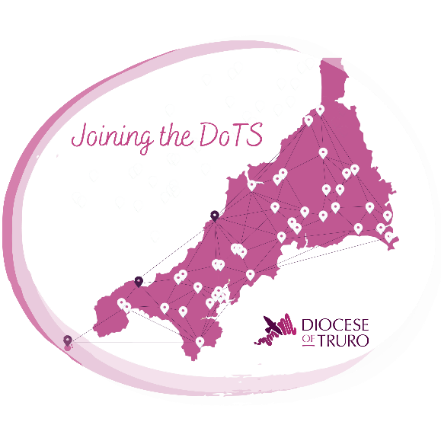 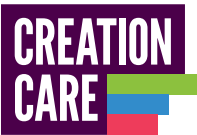 Qu’est-ce que c’est
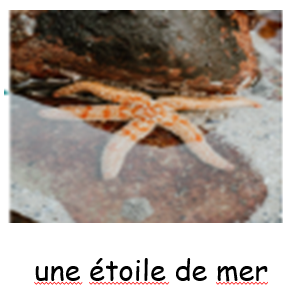 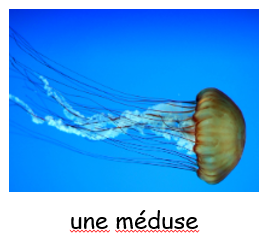 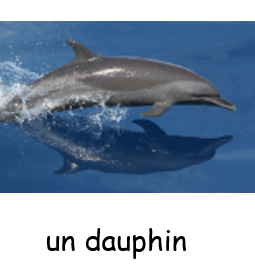 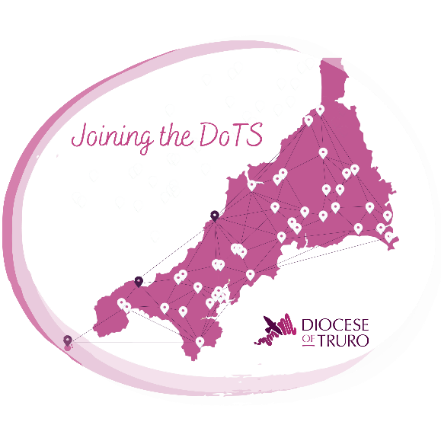 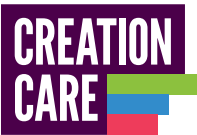 Qu’est-ce que c’est
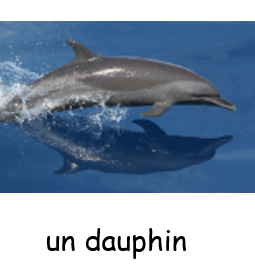 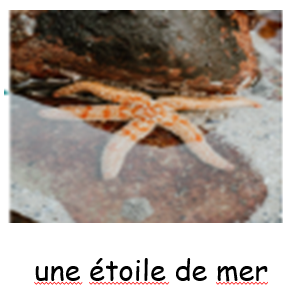 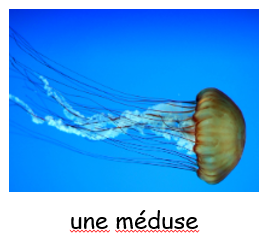 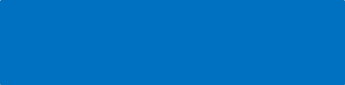 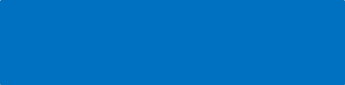 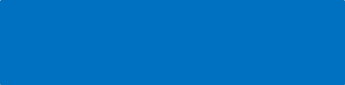 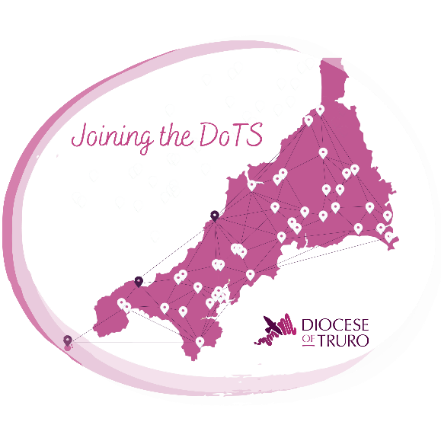 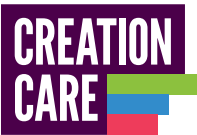 Qu’est-ce que c’est
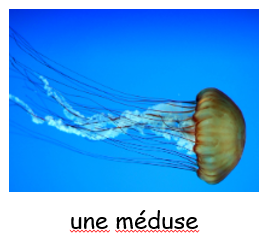 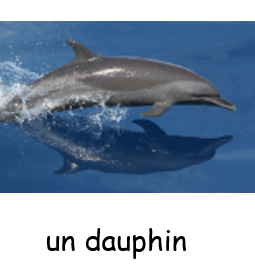 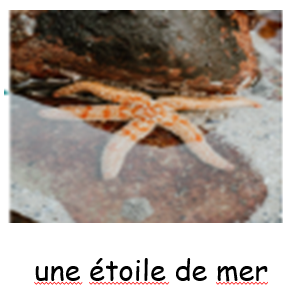 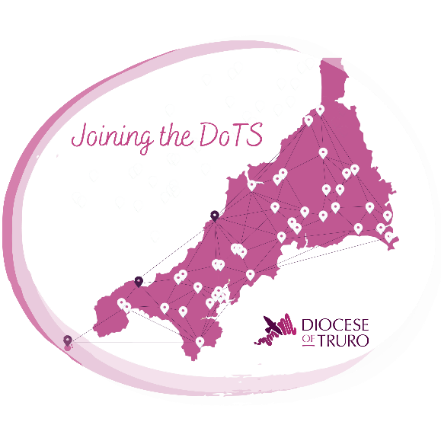 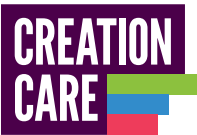 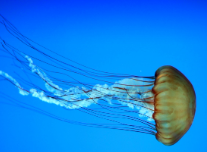 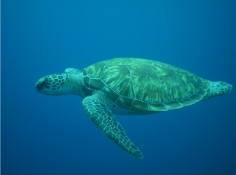 Qu’est-ce que c’est
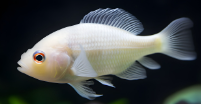 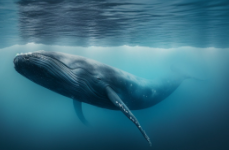 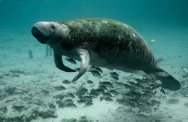 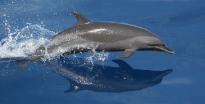 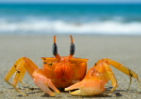 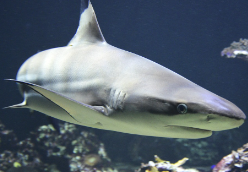 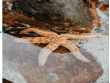 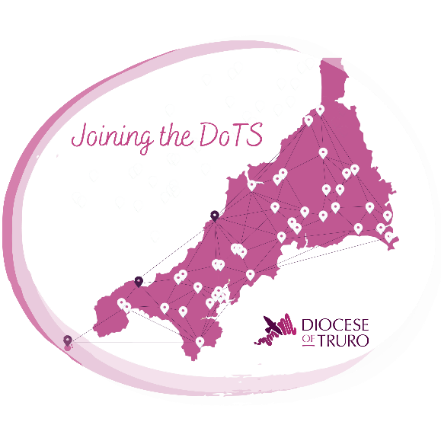 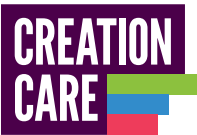 Qu’est-ce que c’est
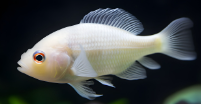 Qu’est-ce que c’est ?
What is this?
It’s a fish.
C’est un poisson.
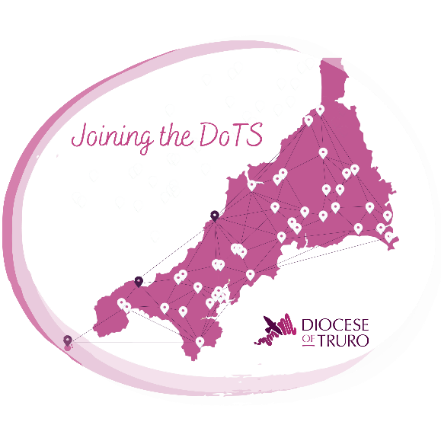 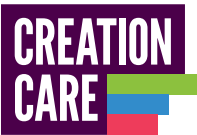 Qu’est-ce que c’est
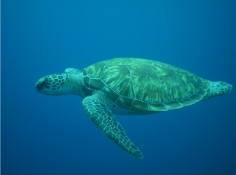 Qu’est-ce que c’est ?
What is this?
C’est une tortue.
It’s a turtle.
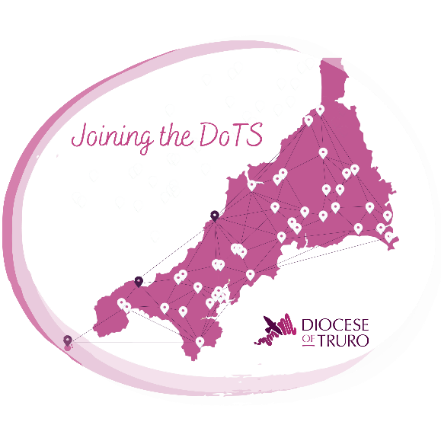 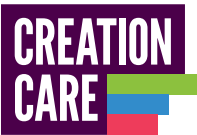 Qu’est-ce que c’est
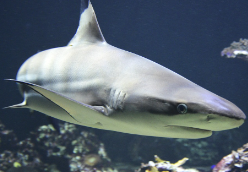 Qu’est-ce que c’est ?
What is this?
C’est un requin.
It’s a shark.
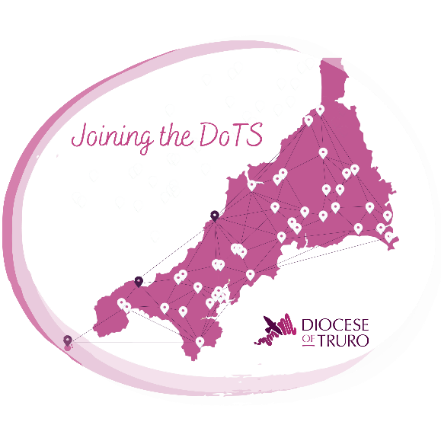 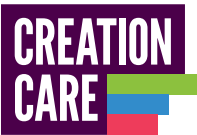 Qu’est-ce que c’est
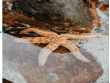 Est-ce une étoile de mer?
Is this a starfish?
Yes, it’s a starfish.
Oui, c’est une étoile de mer.
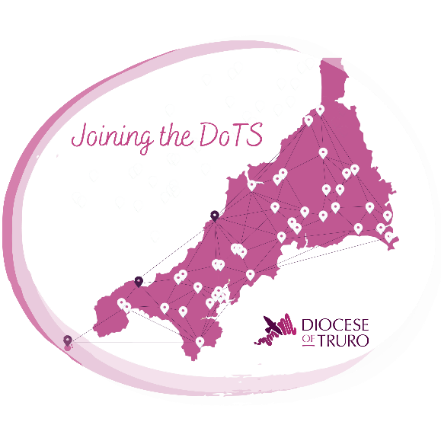 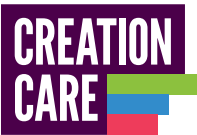 Qu’est-ce que c’est
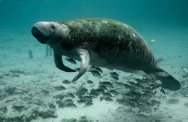 Est-ce un lamatin?
Is this a manatee?
Yes, it’s a manatee.
Oui, c’est un lamatin.
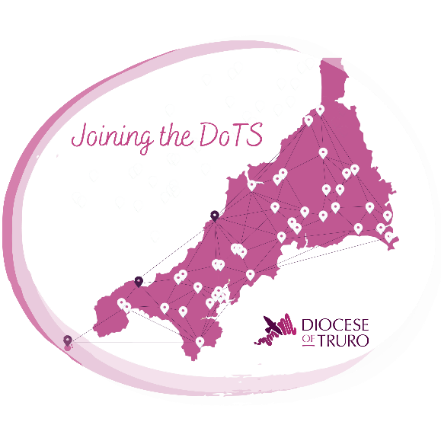 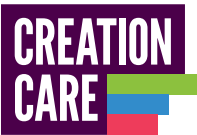 Qu’est-ce que c’est
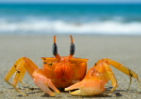 Est-ce un crabe?
Is this a crab?
Yes, it’s a crab.
Oui, c’est un crabe.
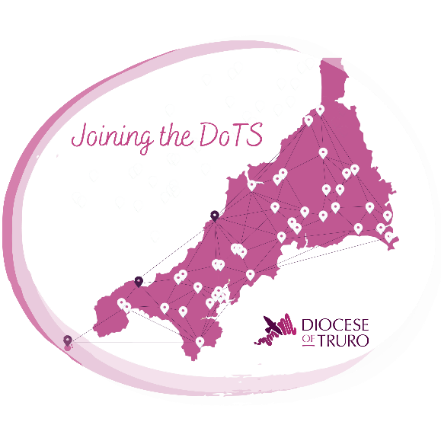 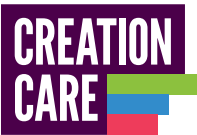 Qu’est-ce que c’est
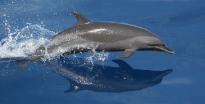 Est-ce un requin?
Is this a shark?
Non, c’est un dauphin.
No, It’s a dolphin.
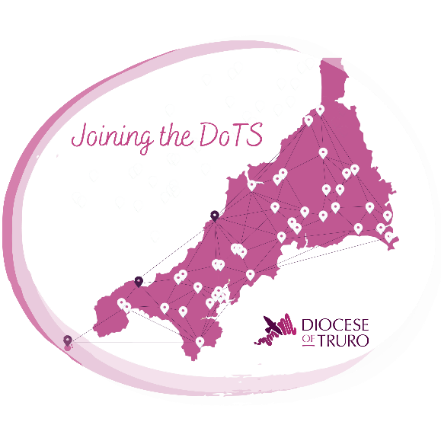 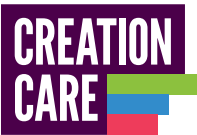 Qu’est-ce que c’est
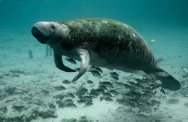 Est-ce un poisson?
Is this a fish?
Non, c’est une tortue.
No, It’s a turtle.
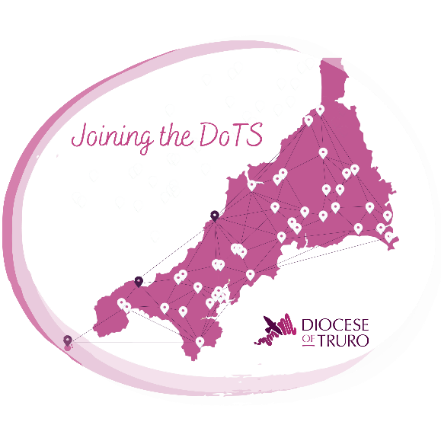 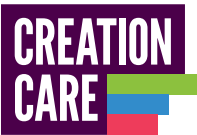 Qu’est-ce que c’est
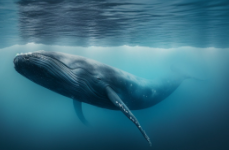 Est-ce un requin?
Is this a shark?
Non, c’est une baleine.
No, It’s a whale.
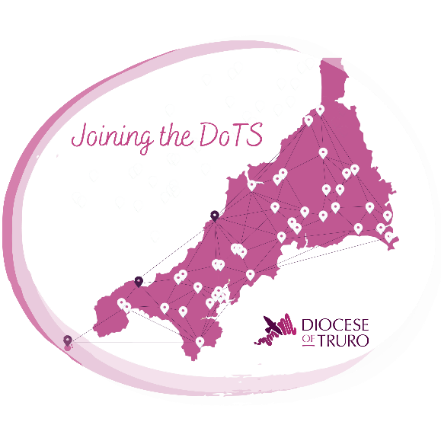 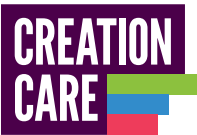 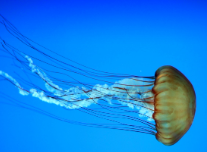 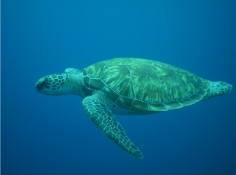 Qu’est-ce que c’est
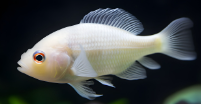 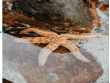 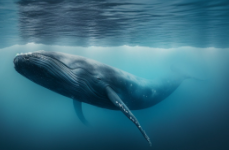 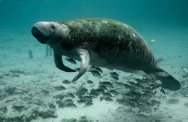 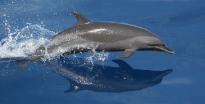 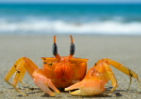 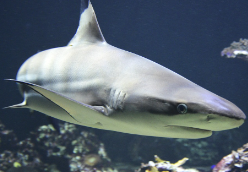 Draw one of the sea creatures, do not show anyone your drawing.
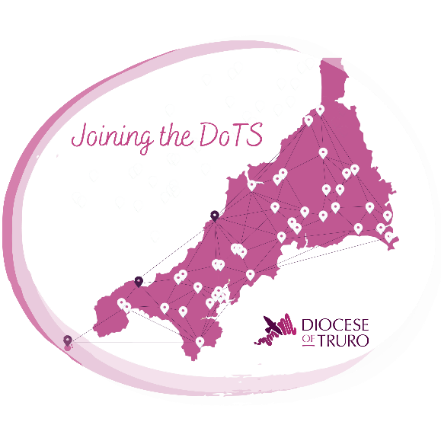 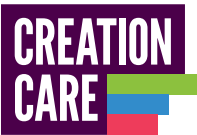 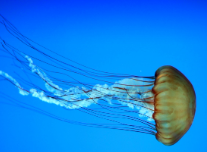 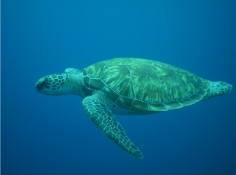 Qu’est-ce que c’est
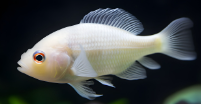 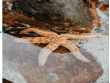 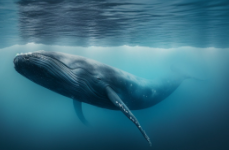 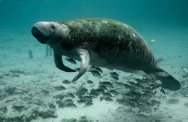 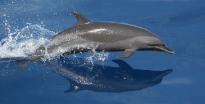 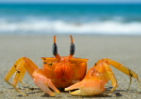 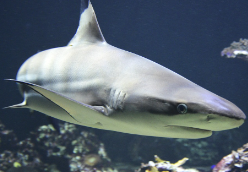 Carry your drawing around the room, do not show anyone your picture.
Ask each person to guess what you have drawn.
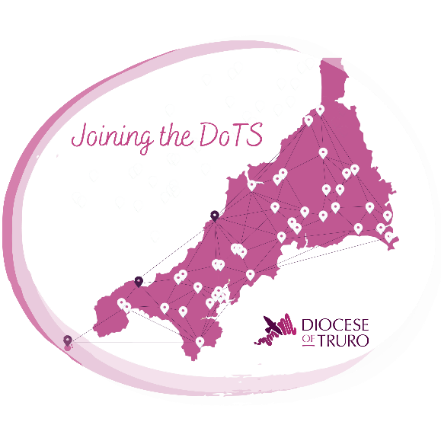 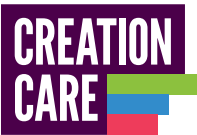 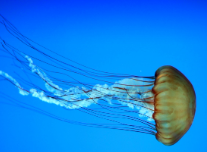 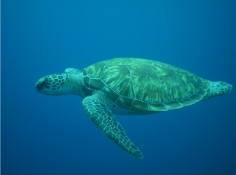 Qu’est-ce que c’est
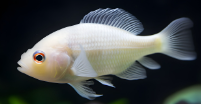 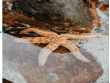 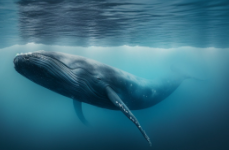 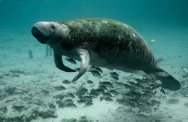 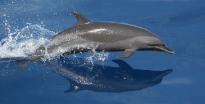 You can say
Qu’est-ce?

Or try to trick them by asking 
Est-ce un/e……………..
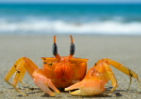 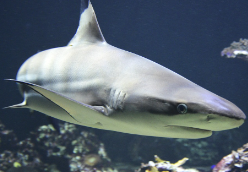 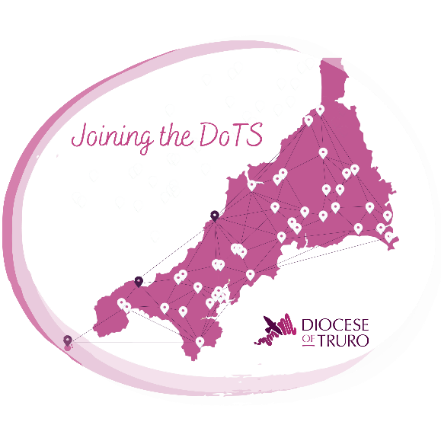 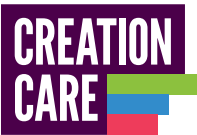 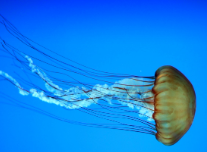 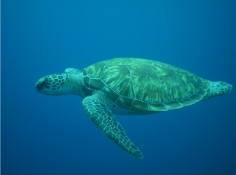 Qu’est-ce que c’est
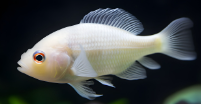 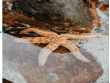 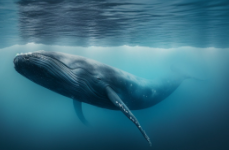 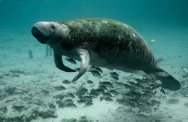 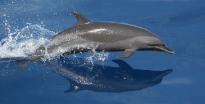 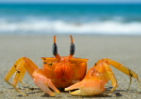 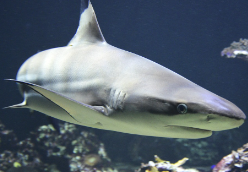 Play sea creature bingo.
On your sheet cross out three creatures before you start.
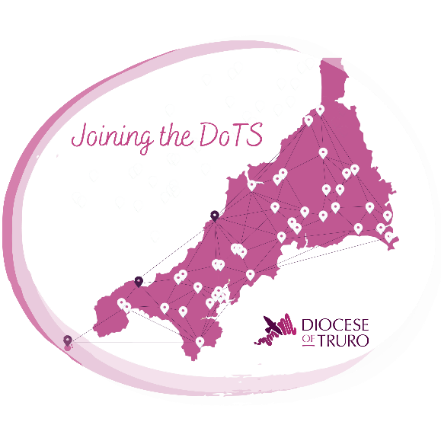 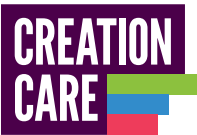 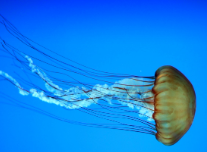 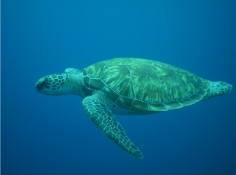 Qu’est-ce que c’est
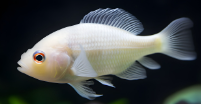 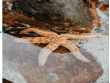 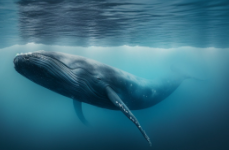 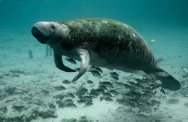 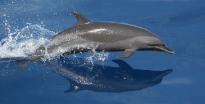 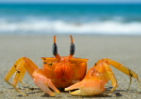 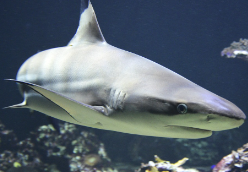 Listen to your teacher, they will say the name of an animal, put a ring around that animal if it is not crossed out
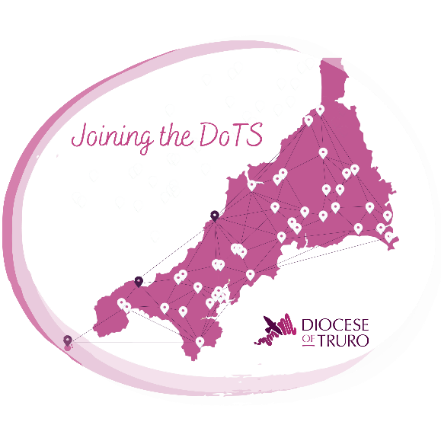 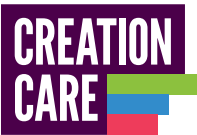 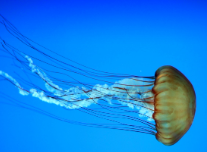 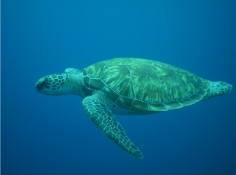 Qu’est-ce que c’est
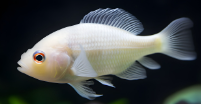 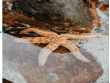 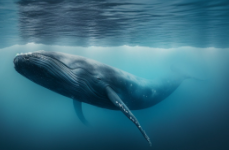 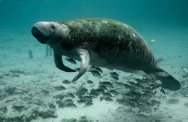 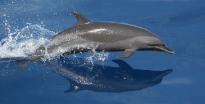 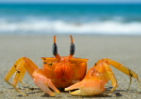 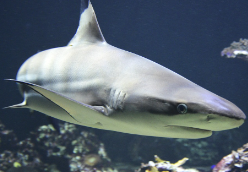 The winner is the first to ring all the creatures they had left.

In France, they cay “lotto” rather than bingo.
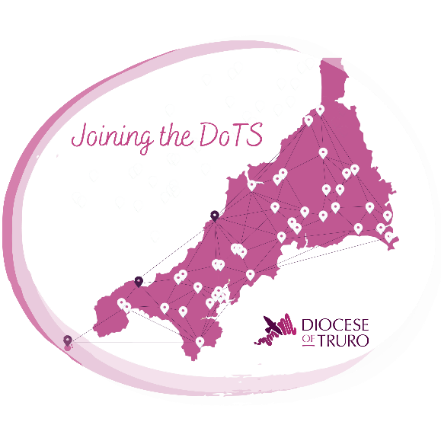 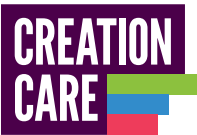 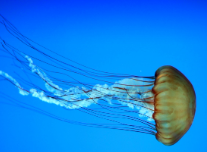 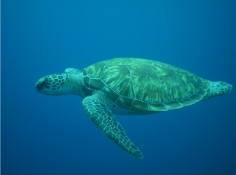 Qu’est-ce que c’est
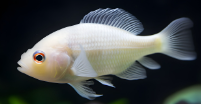 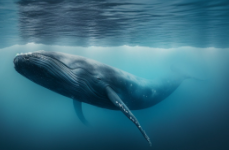 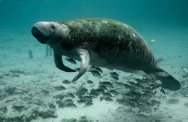 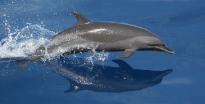 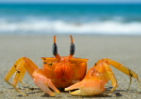 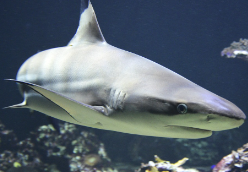 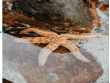 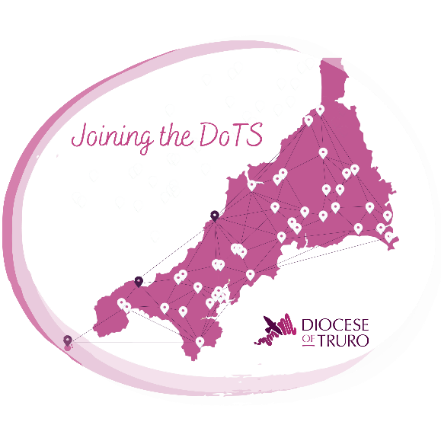 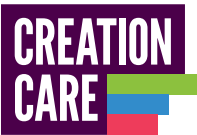 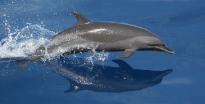 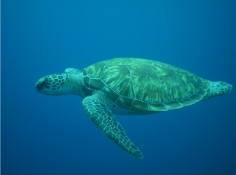 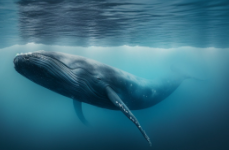 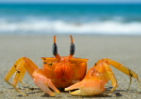 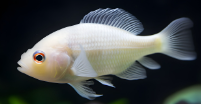 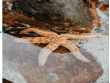 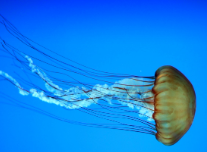 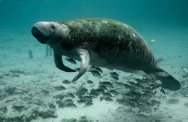 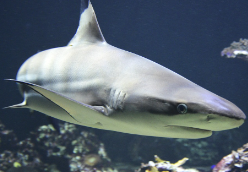 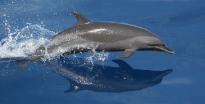 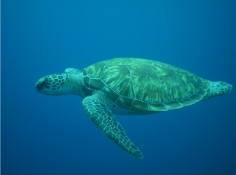 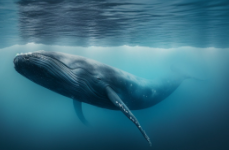 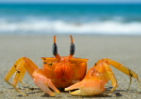 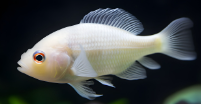 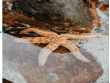 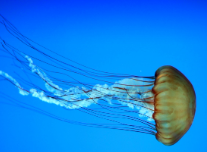 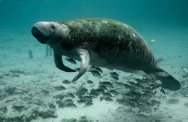 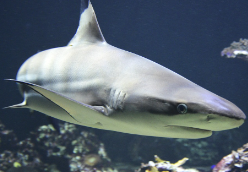 Bingo Card 1
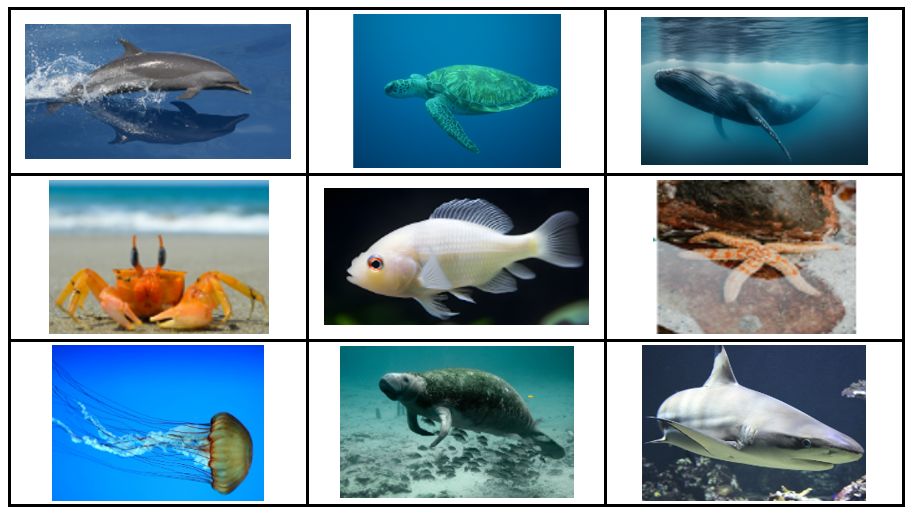 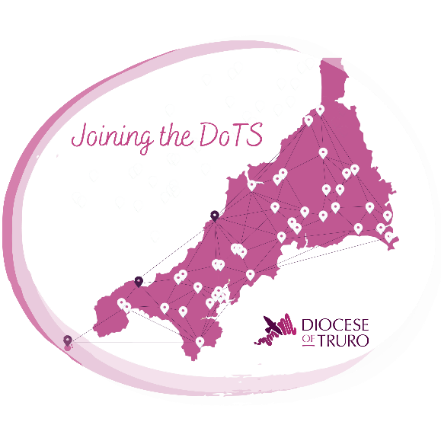 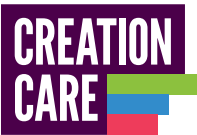 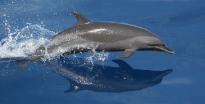 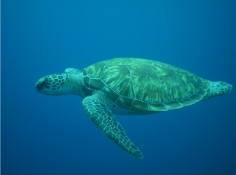 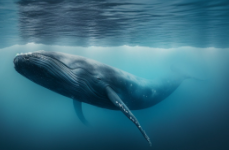 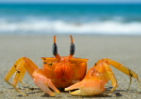 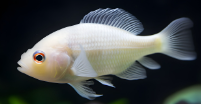 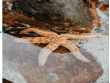 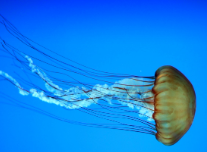 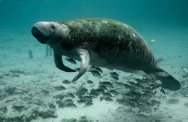 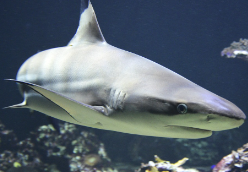 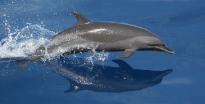 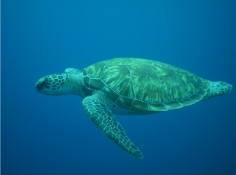 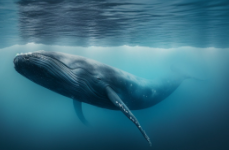 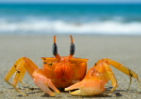 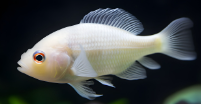 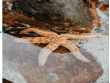 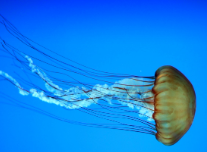 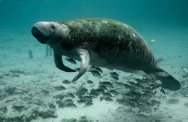 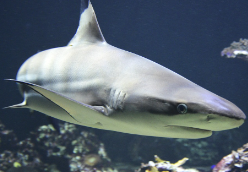 Bingo Card 2
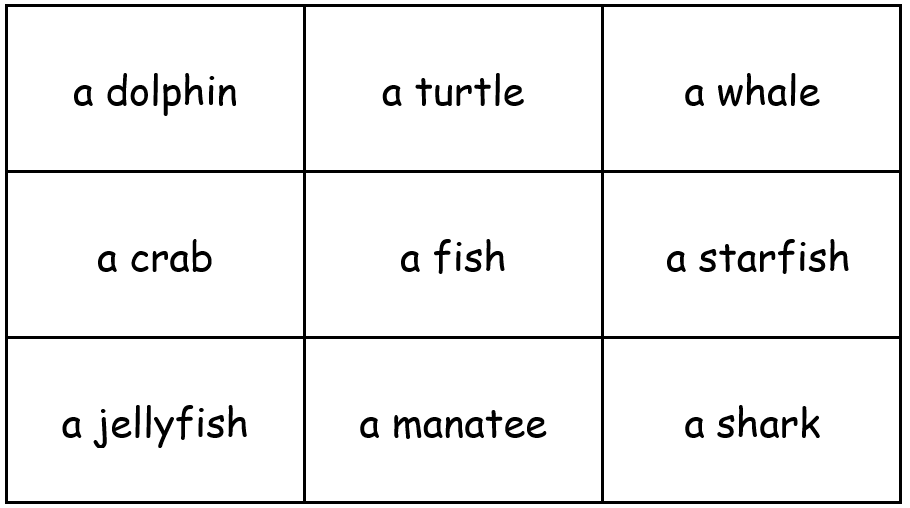 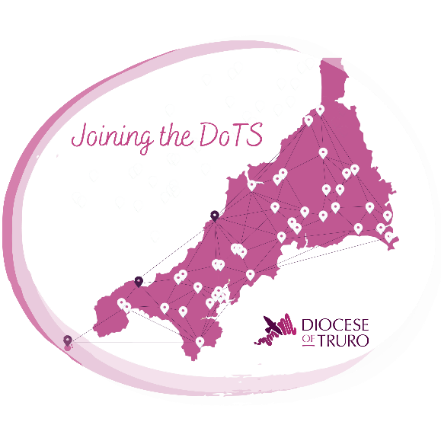 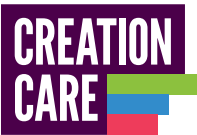 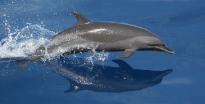 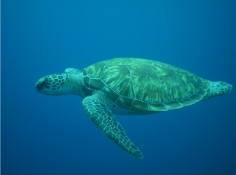 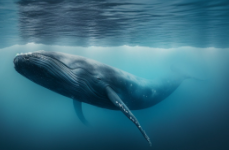 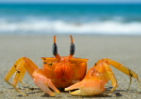 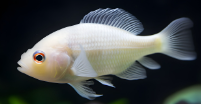 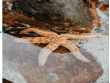 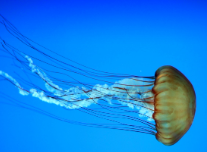 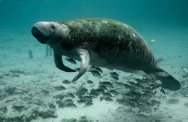 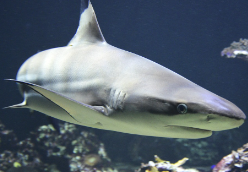 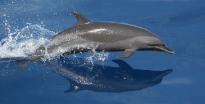 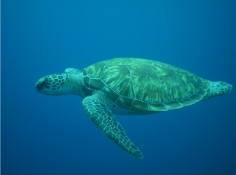 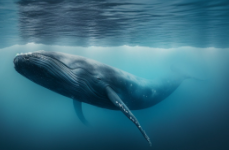 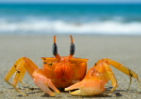 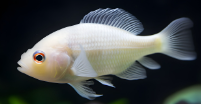 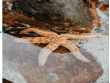 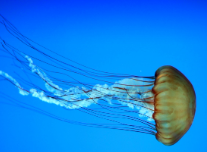 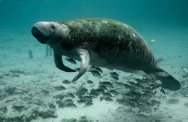 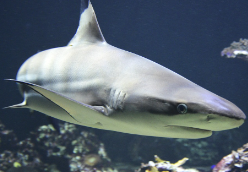 Bingo Card 3
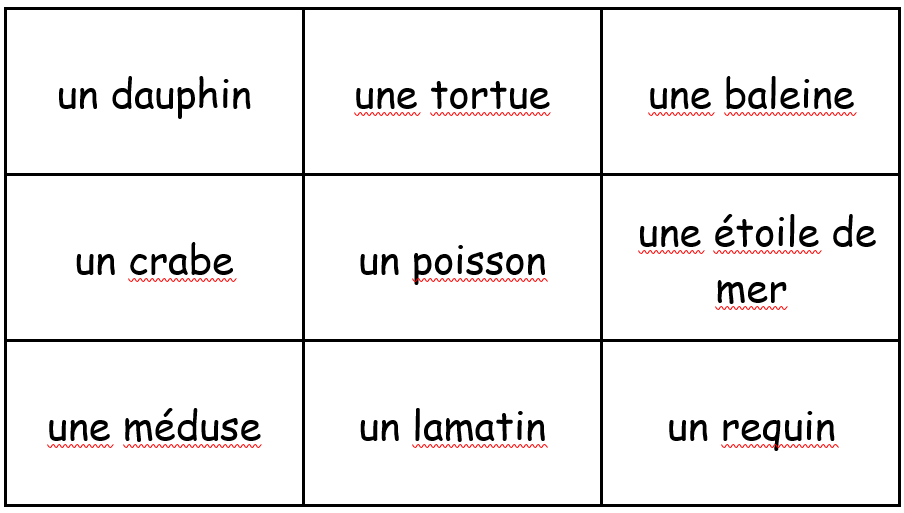 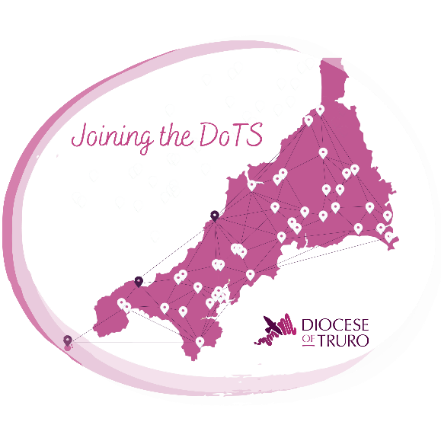 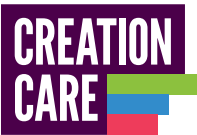 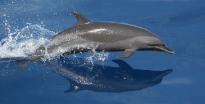 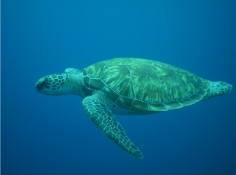 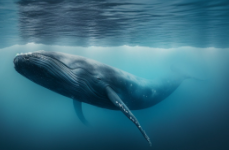 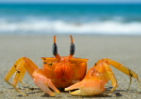 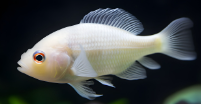 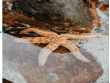 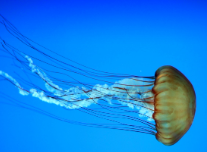 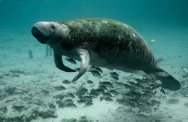 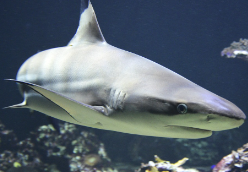 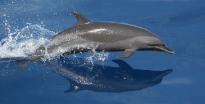 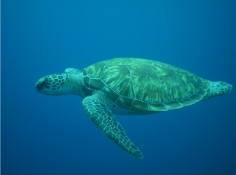 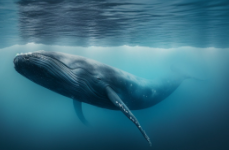 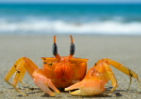 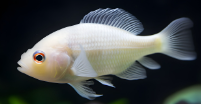 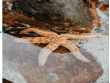 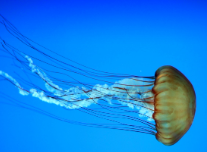 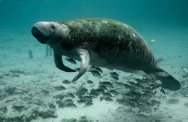 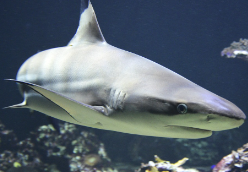 Regarder et écouter
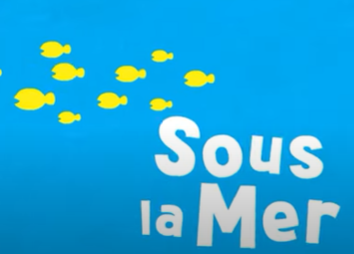 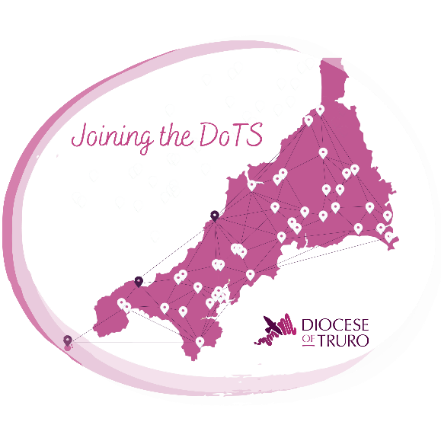 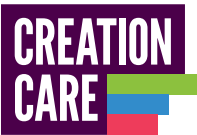